O‘zbekiston tarixi
10-sinf
Mavzu:
O‘zbekistonning siyosiy hayotidagi o‘zgarishlar hamda sovetlarning partiya organlariga qaramligi.
BESHINCHI BOB.
 O‘zbekiston barqaror rivojlanish davrida     
(1959-1983-yillar)
Reja
O‘zbekistonda siyosiy rahbariyatning o‘zgarishi.
Xalqning moddiy ahvolidagi ijobiy siljishlar.
Jamiyat siyosiy tizimi
Sovet jamiyatining siyosiy tizimiga:
partiya
turli darajadagi Sovet organlari
kasaba uyushmalari
komsomol (yoshlar tashkilotlari) kirardi. 
Tizimning asosiy ustuni – partiya hisoblangan. 
U o‘zini rahbarlik qiluvchi va yo‘naltiruvchi kuch hisoblagan. Sovetlar va jamoat tashkilotlariga o‘z irodasini amalda zo‘rlik bilan o‘tkazib kelardi.
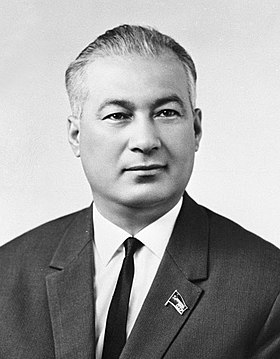 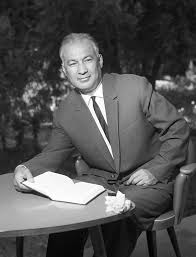 Sharof Rashidov haqida
1917-yil 7-noyabrda Jizzaxda tug‘ilgan. U 1950-1959-yillarda O‘zbekiston SSR Oliy Soveti Prezidiumining raisi sifatida o‘zidan yaxshi taassurot qoldirdi. U iste’dodli  tashkilotchi va mohir rahbar edi.
Sh.Rashidov rahbarligida O‘zbekiston iqtisodiyoti va madaniyatini rivojlantirishda muvaffaqiyatlar qo‘lga kiritildi.
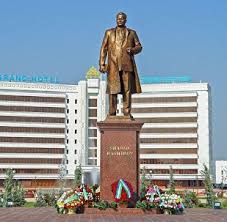 Paxtachilikni rivojlantirish, yangi yerlarni  o‘zlashtirish, 1966-yildagi zilziladan so‘ng Toshkentni qayta tiklash ishiga u ko‘p kuch-quvvat va g‘ayratini sarfladi.
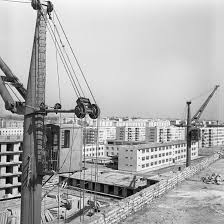 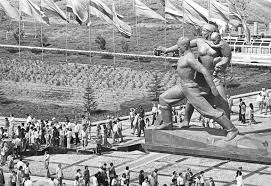 Toshkent zilzilasi
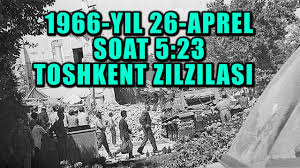 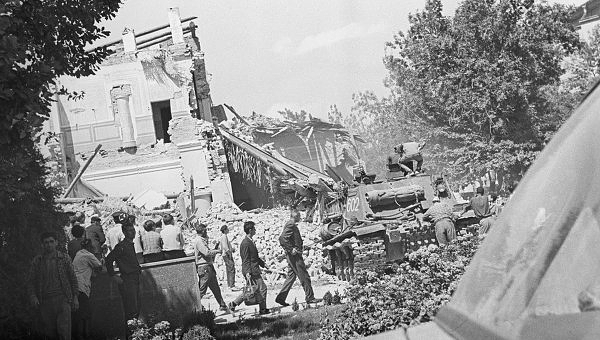 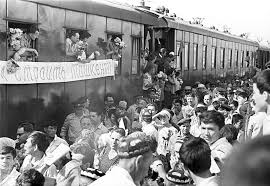 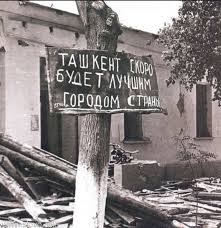 Toshkent metropoliteni qurilishi uning tashabbusi bilan boshlangan. 
Metropolitenning birinchi navbati (9 ta bekat) 1977-yil noyabrda ishga tushirildi.
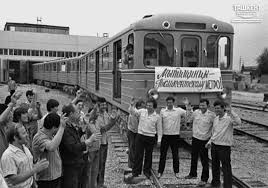 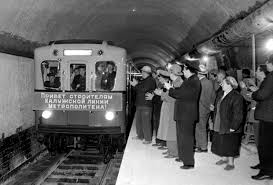 Siyosiy rahbarlar
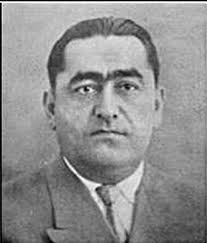 1959-1970-yillarda Yodgor Nasriddinova                  1970-1978-yillarda Nazar Matchonov1978-1983-yillarda Inomjon Usmonxo‘jayev O‘zbekiston SSR Oliy Soveti Prezidiumi raisi lavozimlarida faoliyat ko‘rsatdi.
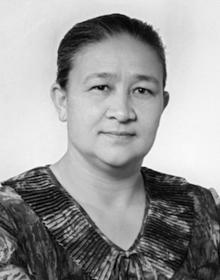 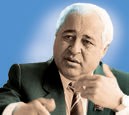 Siyosiy rahbarlar
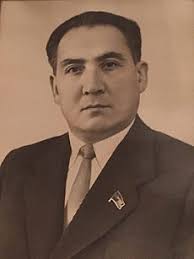 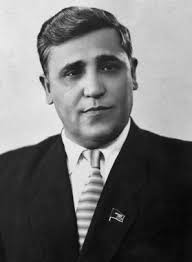 1959-1961-yillarda Orif Alimov, 
1961-1971-yillarda Rahmonqul Qurbonov, 
1971-1984-yillarda Normuhammadi Xudoyberdiyev O‘zbekiston SSR Ministrlar Sovetining raisi lavozimida mehnat qildilar.
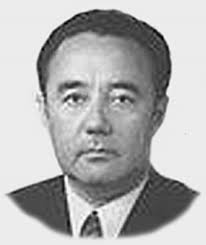 Xalqning moddiy ahvoli
XX asrning 60 – 80-yillarida avvalgi davrlarga nisbatan xalqning turmush darajasi nisbatan yaxshilandi, uning moddiy ahvolida ijobiy o‘zgarishlar yuz berdi.
Xalqning moddiy hayotidagi siljishlar
Shahar va qishloq aholisi, xususan, qishloqlarda yashovchi o‘zbek oilalari yangi uy-joylar qurdi. 
Xonadonlarda televizor, muzlatkich, kir yuvish mashinalari hamda yengil avtomobillar paydo bo‘lgan.
Yashash zerikarli bo‘lmay, hayotdan zavqlanish va lazzat olish paydo bo‘ldi. O‘zbek xalqining to‘y-hashamlari ham dabdabali o‘ta boshladi.
Salbiy oqibatlar
1. Ma’naviyatga kuchli zarar yetkazilgan.
  2. O‘zbekiston iqtisodiyoti Markaz manfaatlariga to‘la bo‘ysundirilgan.
Salbiy oqibatlar
Bu davrda O‘zbekistonda turli sanoat korxonalari qurilgan, yangi shahar va posyolkalarga asos solingan. Mirzacho‘l, Surxon-Sherobod va Qarshi cho‘lining o‘zlashtirilishi natijasida ekin maydonlari kengaygan.
Mustaqil bajarish uchun topshiriqlar